THE EFFECTS OF INTERNAL AND EXTERNAL RISK FACTORS IN FORENSIC SOCIAL WORKERS’ EXPERIENCE OF SECONDARY TRAUMATIC STRESS
Presenter
Dr Pieter John Boshoff
INTRODUCTION
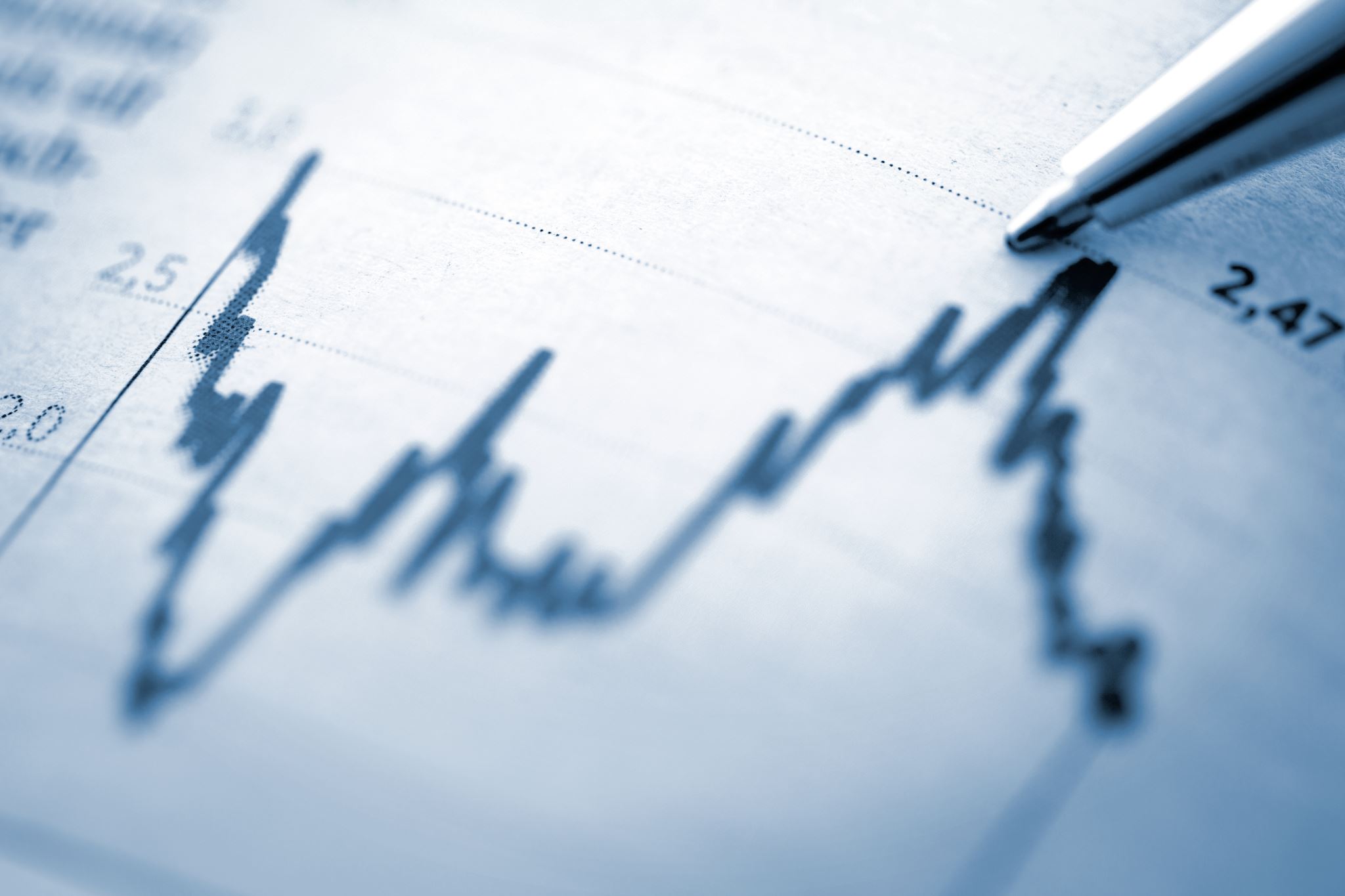 RESEARCH GAP
Limited research on factors influencing STS symptoms among FSWs (Chiarelli-Helminiak, 2014).
Existing STS research does not evaluate internal and external factors on FSWs' experiences (Alanazi et al., 2022; Masson & Moodley, 2020; Ortega, 2021; Starcher & Stolzenberg, 2020).
RESEARCH AIM AND OBJECTIVE
Methodology – Approach, Design and Sampling
Measures - Demographical Information and STS Scale (STSS)
Demographical Information:
Gender
Age
Years practicing as forensic social workers
Number of cases handled
Time spent providing services to sexually abused children
STS Scale (STSS):
A 17-item self-report scale
Measures frequency of intrusion, avoidance, and arousal symptoms associated with Secondary Traumatic Stress (STS)
Respondents rate frequency on a five-point Likert scale (never to very often)
Good psychometric properties: alpha coefficient value of .94 for all items, alpha coefficient values of .83, .89, and .85 for the Intrusion, Avoidance, and Arousal subscales, respectively (Bride et al., 2004)
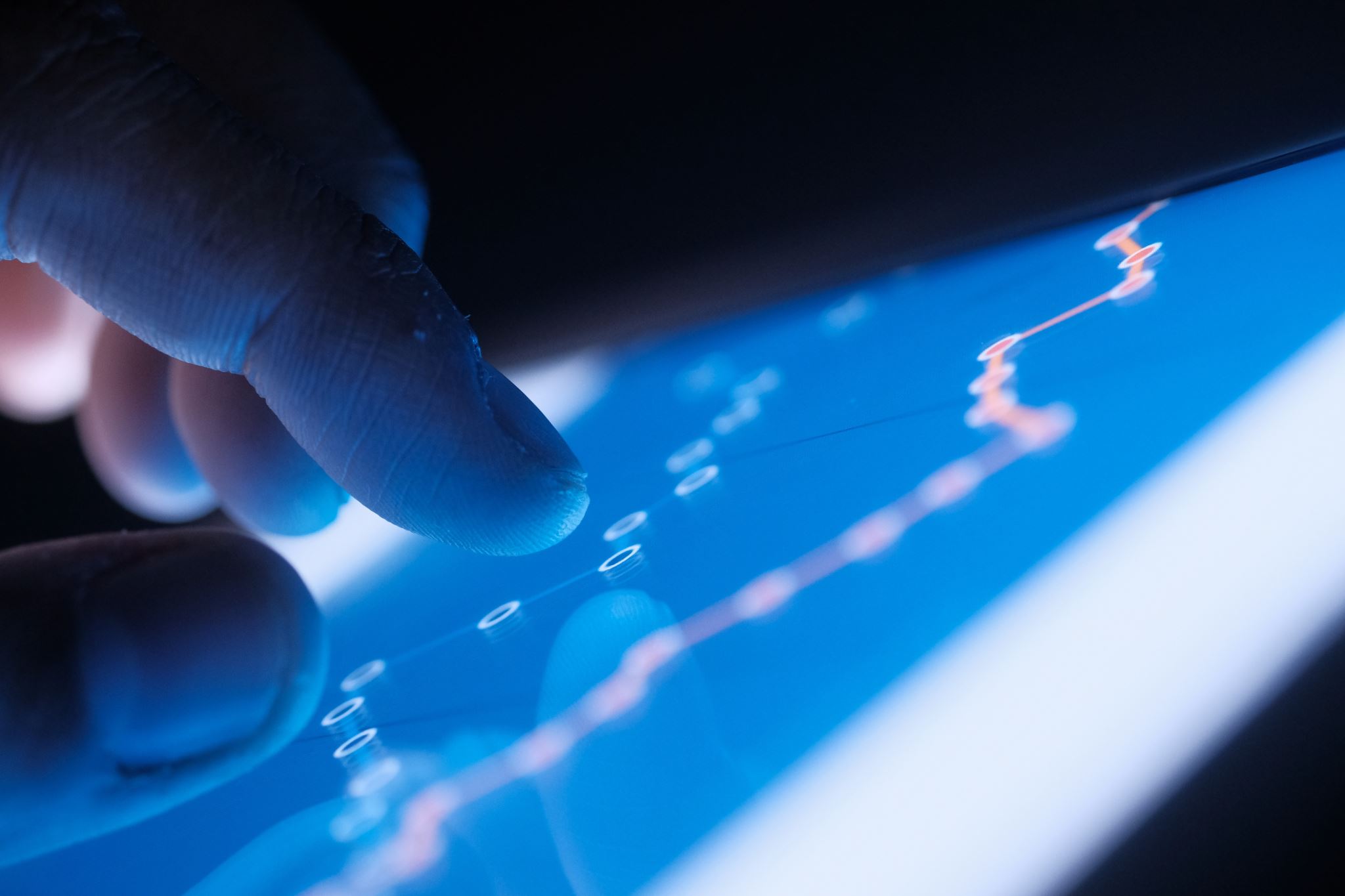 Data collection procedure
Survey instrument created using Google Forms
Sent to respondents via email
Respondents accessed the survey through the provided link
Completed the questionnaire electronically
Submitted their responses
Ethical considerations
Ethical Clearance:
Granted by the NWU's Health Ethics Research Committee
Data Access Permission:
Obtained from universities' Research Data Gatekeepers Committee (RDGC)
Informed Consent:
Electronic consent with "agree" or "disagree" options
Voluntary participation
Option to withdraw without repercussions
Privacy and Confidentiality:
Anonymized IP addresses for online surveys
No identifiable information collected
Data archived securely for a maximum of five years
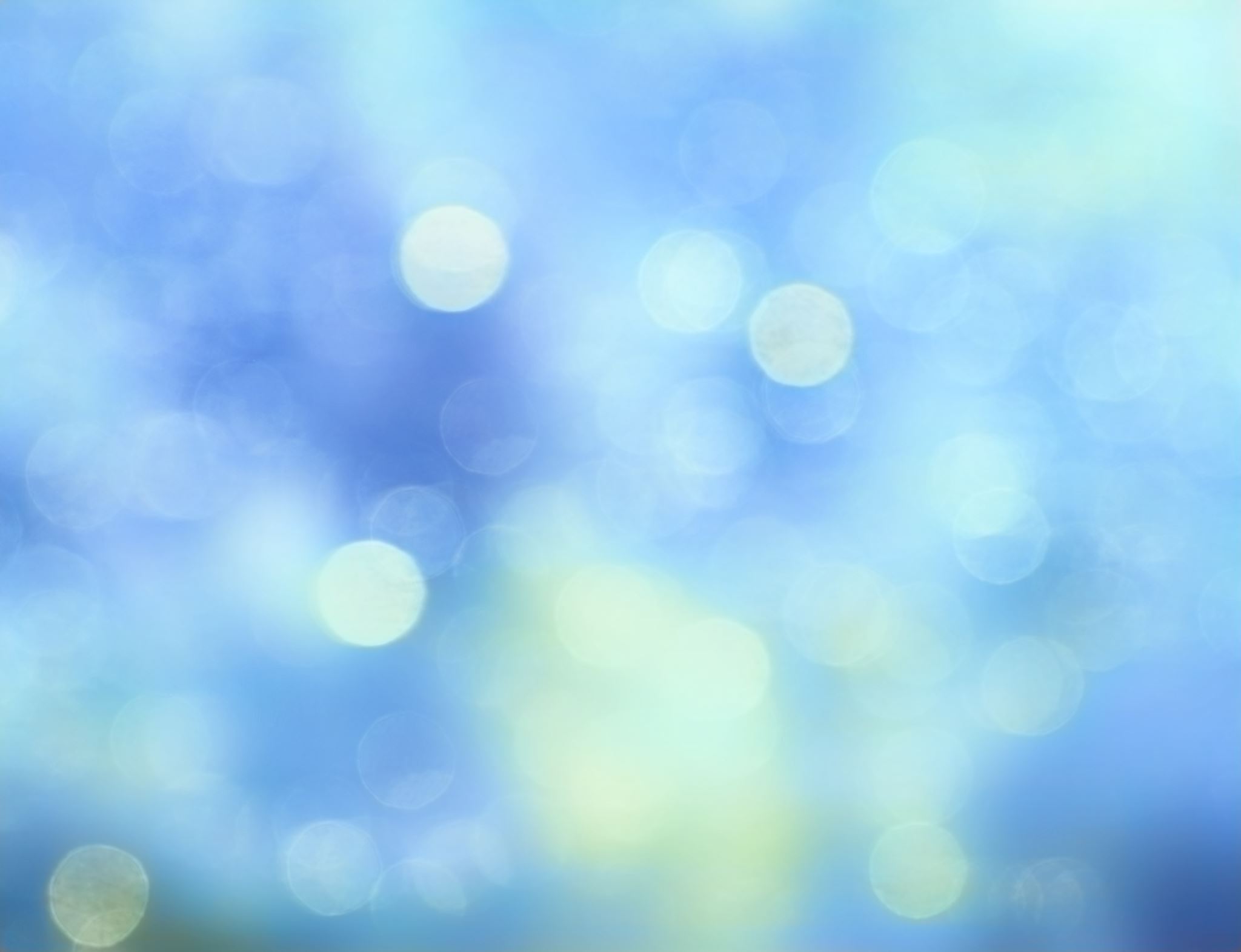 Data Analysis and Results - Descriptive Statistics
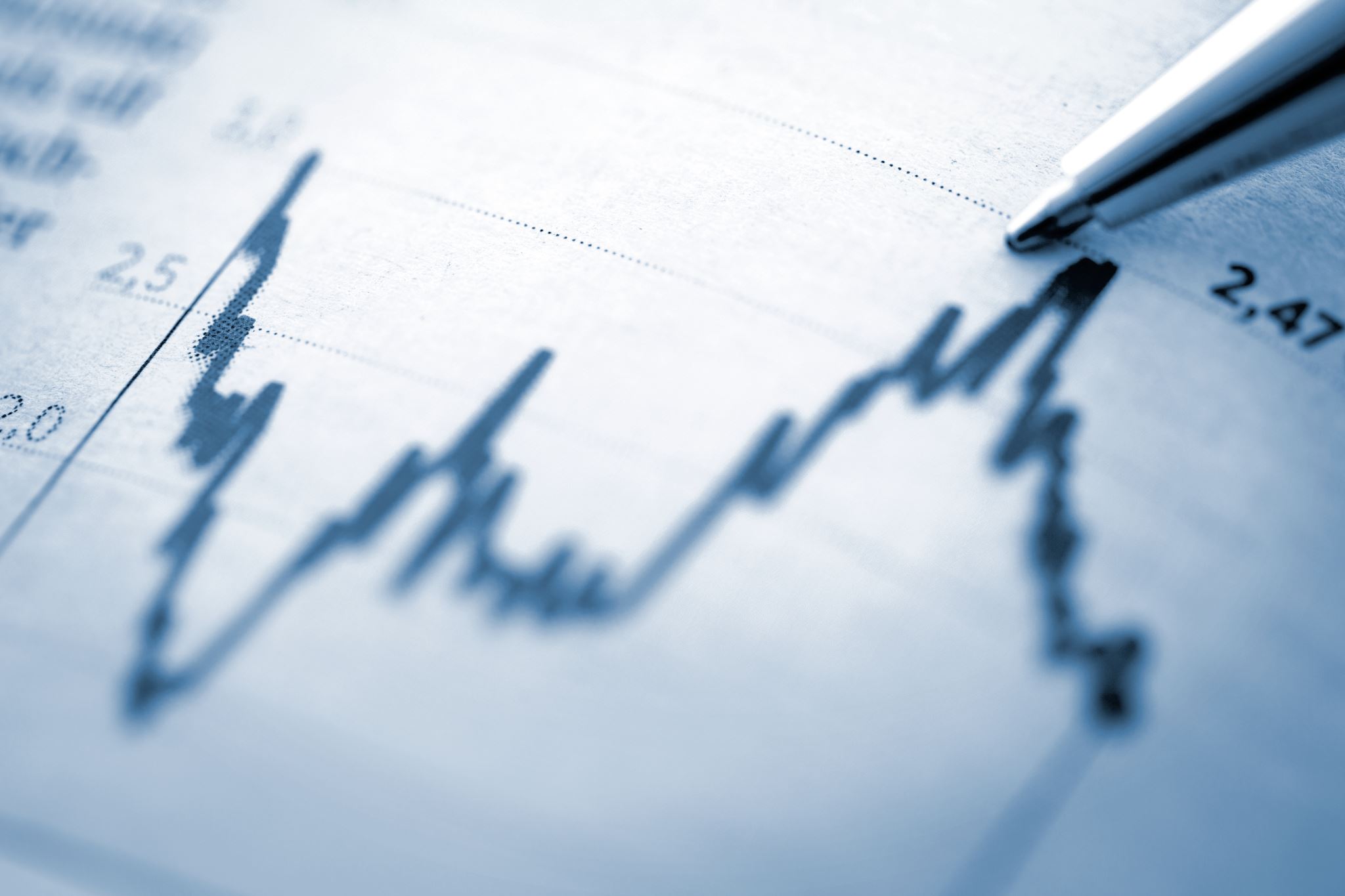 Data analysis – Validity/reliability – Group comparisons
Validity and Reliability
Bride et al. (2004) developed the STSS, which consists of 17 items that assess three constructs: intrusion, avoidance, and arousal. Due to the small sample size, no factor analyses were performed to validate these constructs. Cronbach’s alpha was calculated for each construct to test reliability. Cronbach’s alpha values ranged from .75 to .90, showing strong reliability according to recognised standards (Pyrczak and Oh 2018).
Group Comparisons Regarding Internal and External Factors
Independent t-tests and Mann-Whitney U tests were used to investigate differences in symptom frequency across groups based on internal and external factors. 
P-values are included for completeness
The effect sizes were calculated using Cohen’s d and a Mann-Whitney test-adjusted version.
Discussion - Previous Research and Unique Contributions
Findings and Ecological Blueprint of Trauma
CONCLUSION:  VULNERABILITY TO STS AND SIGNIFICANT DIFFERENCES
Forensic Social Workers (FSWs) face heightened vulnerability to Secondary Traumatic Stress (STS) due to their exposure to indirect traumatic experiences, emphasizing the need for effective support.
This study investigated a range of internal and external factors influencing STS in FSWs.
Two internal factors (race and clinical supervision) and three external factors (relationship status, social support, and traumatic exposure) were found to significantly affect STS symptoms.
Age, years of practice, case load, time spent providing services, and personality traits showed only minor variations.
These findings contribute to a deeper understanding of how specific internal and external risk factors shape the experiences of STS in FSWs.
To maintain productivity and overall well-being, it is imperative to protect and nurture the mental health of FSWs.
By increasing awareness among FSWs about the internal and external factors influencing STS and by enhancing their psychological well-being, organizations can play a pivotal role in preventing and reducing STS symptoms among this vulnerable population.
RECOMMENDATIONS
THANK YOU